Introduction to Networks
1
1/23/2016
Fatimah AlAkeel - Network 1
What is a network ?
A number of nodes connected together.
They share information and resources.
Examples:
   Roads, Telephones , Computers
2
1/23/2016
Fatimah AlAkeel - Network 1
What is a computer network?
A computer network is computers and devices connected together.
The capabilities of a computer are  increased when connected with other devices to form a computer network.
3
1/23/2016
Fatimah AlAkeel - Network 1
Physical Network
4
1/23/2016
Fatimah AlAkeel - Network 1
Computer Network Components
Computer with NIC (PCs, laptops, handhelds)
routers & switches (IP router, Ethernet switch)
Links” Transmission media” (wired, wireless)
protocols (IP,TCP,CSMA/CD,CSMA/CA)
applications (network services)i.e. Network Operating System (NOS)
humans and service agents
5
1/23/2016
Fatimah AlAkeel - Network 1
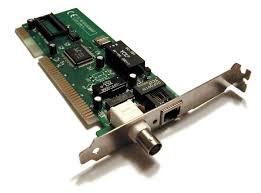 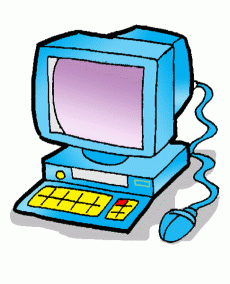 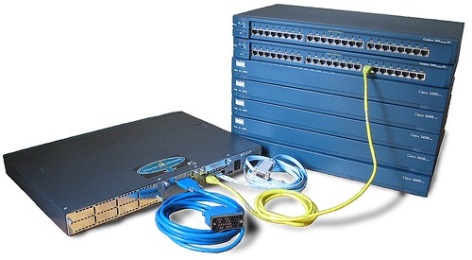 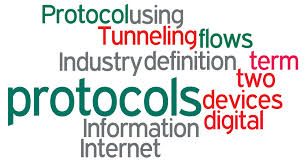 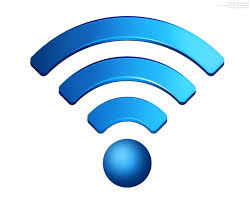 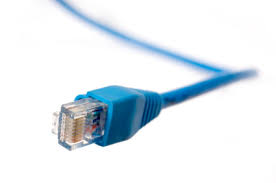 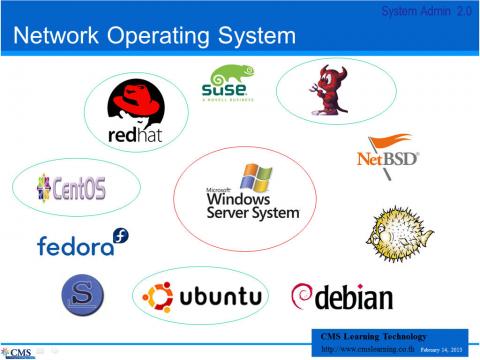 6
1/23/2016
Fatimah AlAkeel - Network 1
Purpose of a Computer Network
Summarized in a single word: sharing.
Individual computers are isolated.
Networked computers can share resources.
Networks also make computer management easier. 
Three types of resources can be shared (Software ,data and hardware)
7
1/23/2016
Fatimah AlAkeel - Network 1
Share Software and Data
Application and utility software:
can be shared by all users across the network.
This requires only a single software copy to be purchased and maintained.
Data files: 
Can also be shared. This makes data more accessible and maintains integrity.
8
1/23/2016
Fatimah AlAkeel - Network 1
Share Hardware
Sharing is an essential feature of a computer network.
This reduces costs and the work of support staff.
Printers, fax modems, scanners, hard drives, CD-ROMs, and DVDs can all be shared.
1/23/2016
Fatimah AlAkeel - Network 1
9
Improve Communications
Communication is essential in today’s businesses.
Computer networks can help in improved communications through groupware.
E-mail, electronic calendars, and video conferencing are available.
10
1/23/2016
Fatimah AlAkeel - Network 1
Centralize Management
Computer networks allow computers to be managed from one central location.
Software updates  can be “pushed” to users’ computers.
Problems can be diagnosed over the network.
Training can be done over the network.
11
1/23/2016
Fatimah AlAkeel - Network 1
Network Communications
Source
Message
Channel
Receiver
Noise
Feedback
Context
12
1/23/2016
Fatimah AlAkeel - Network 1
Network Communications
13
1/23/2016
Fatimah AlAkeel - Network 1
Types of Networks
Two types of network classifications:
Classified by device that controls network
Classified by distance between devices
14
1/23/2016
Fatimah AlAkeel - Network 1
15
1/23/2016
Fatimah AlAkeel - Network 1
I. Peer-to-Peer Network
No single computer controls the network.
Each computer is the same (a peer) to all others.
It is suitable for small offices.
Called “ work group”.
Each user controls the access to his own computer ( read only , hide files).
Its suitable when :
10 or less computers.
All computers in the same place.
Security is not an issue.
No network upgrading plans.
16
1/23/2016
Fatimah AlAkeel - Network 1
I. Peer-to-Peer Network
Advantages :
Limited cost.
No software needed.
No powerful computers needed.
Easy to install and setup.
Disadvantages:
Not suitable for large networks
17
1/23/2016
Fatimah AlAkeel - Network 1
I. Peer-to-Peer Network
18
1/23/2016
Fatimah AlAkeel - Network 1
II. Server-Based Network
The network is controlled by a special high-powered server.
The server is dedicated to running the network. 
The server never work as a client.
If the number of computers connected together is large , another server is used.
Types:
 Print and file servers
 Application servers
 Communication servers
 Directory service servers
19
1/23/2016
Fatimah AlAkeel - Network 1
II. Server-Based Network
Advantages:
Scheduled Backup 
Data is safe
Thousands of users
Any type of computers can be connected.
Easy to access and manage data.
Security ( to have an administrator)
20
1/23/2016
Fatimah AlAkeel - Network 1
II. Server-Based Network
21
1/23/2016
Fatimah AlAkeel - Network 1
22
1/23/2016
Fatimah AlAkeel - Network 1
I. Local Area Network
Network computers are located relatively close to each other. 
They are generally limited to buildings owned by one organization.
They operate at high speeds (10-1000 mbps)
They are low-cost networks.
23
1/23/2016
Fatimah AlAkeel - Network 1
I. Local Area Network
24
1/23/2016
Fatimah AlAkeel - Network 1
II. Metropolitan Area Network
A very fast LAN.
Uses fiber optics as a media.
Covers an area from 20 to 100 meters.
25
1/23/2016
Fatimah AlAkeel - Network 1
III. Wide Area Network
Network computers are spread out over a larger area.  
They are often managed by public carriers.
They operate at lower speeds.
They are a higher-cost network.
26
1/23/2016
Fatimah AlAkeel - Network 1
III. Wide Area Network
27
1/23/2016
Fatimah AlAkeel - Network 1